WOW! Warriors are respectful, Outstanding citizens, Working to succeed
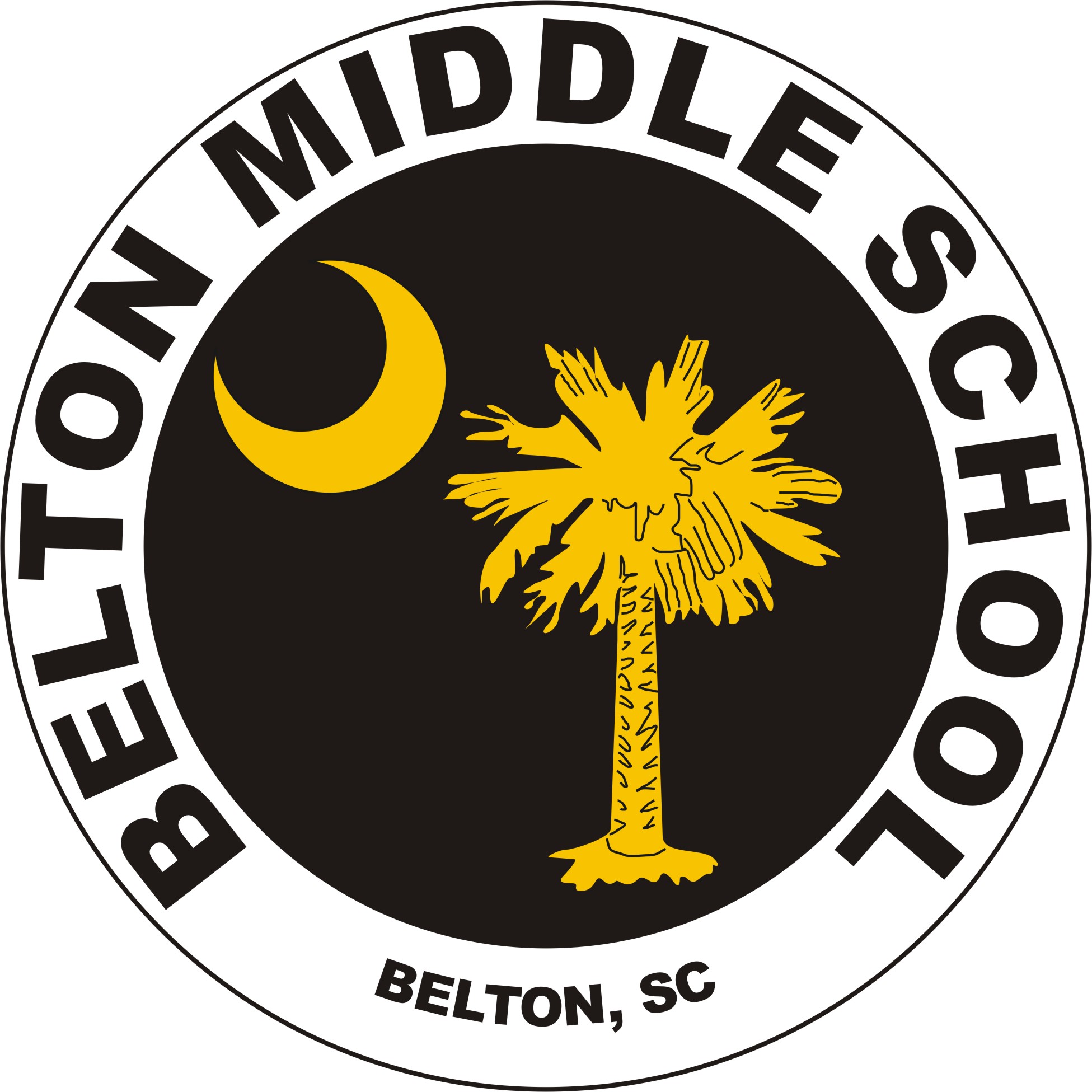 PBIS
Positive Behavioral Intervention and Supports
What is PBIS?
Positive Behavioral Intervention and Supports 
This means that you will be rewarded 
for good actions, behaviors, and deeds as well as 
having consequences for negative behavior. 

Motto:  
Warriors are respectful, Outstanding citizens, 
Working to succeed.
Rewards for positive behavior:
WOW Bucks 
WOW Bucks can be given by school personnel when displaying good behavior:
 in class, 
in the hallway, 
in the cafeteria, 
at car rider pickup or bus pickup, 
or 
anywhere school related
Rewards for positive behavior:
WOW Trading Post 
Throughout the year, you will be able to use your WOW bucks to purchase items at the WOW trading post (location to be determined).  Items may include t-shirts, mechanical pencils, fuzzy pens, candy, etc.
Rewards for positive behavior:
BMS Sporting Events
25 WOW Bucks can be traded in for a free WOW admission pass to any home BMS sporting event.   
On day of game, please turn in your WOW bucks to Ms. Florence in exchange for the WOW admission pass.
Rewards for positive behavior:
Forgotten your ID?


Turn in 5 WOW Bucks to your 
homeroom teacher 

Teachers will still turn your name in to Mrs. Shirley, but you will not receive demerits.  You may only take advantage of this opportunity three times each nine weeks.
Rewards for positive behavior:
Want tea for lunch?


On designated days, you will be able to pay 5 WOW Bucks during lunch and receive a cup of tea.
Rewards for positive behavior:
WOW Wednesday 
Each month there will be a WOW Wednesday celebration. If you have not received a detention, bus referral, or demerit you will be able to participate in the event.  You will complete a survey and choose the event you would like to participate in monthly. If you have a detention, bus referral, or demerit during the month, you will be assigned a character education class.
Rewards for positive behavior:
Quarterly Drawing 
When you spend your WOW bucks you will be entered into a quarterly drawing.  

Prize awarded last year:
IPOD shuffle
Rewards for positive behavior:
Ice Cream Party
  
If you have not received a detention, bus referral, or demerit first semester you 
will be invited to an ice cream party.
Rewards for positive behavior:
Carnival

If you have not received a detention, bus referral, or demerit throughout the 
ENTIRE YEAR,  
you will be invited to our end of
the year carnival.
Rewards for positive behavior:
Remember our Motto:  
Warriors are respectful, Outstanding citizens, 
Working to succeed. 

Go Warriors
and
Let’s have a great year!!!